Lavorare nel web: unibo.it
Bologna, 15 giugno 2016
L’Università di Bologna
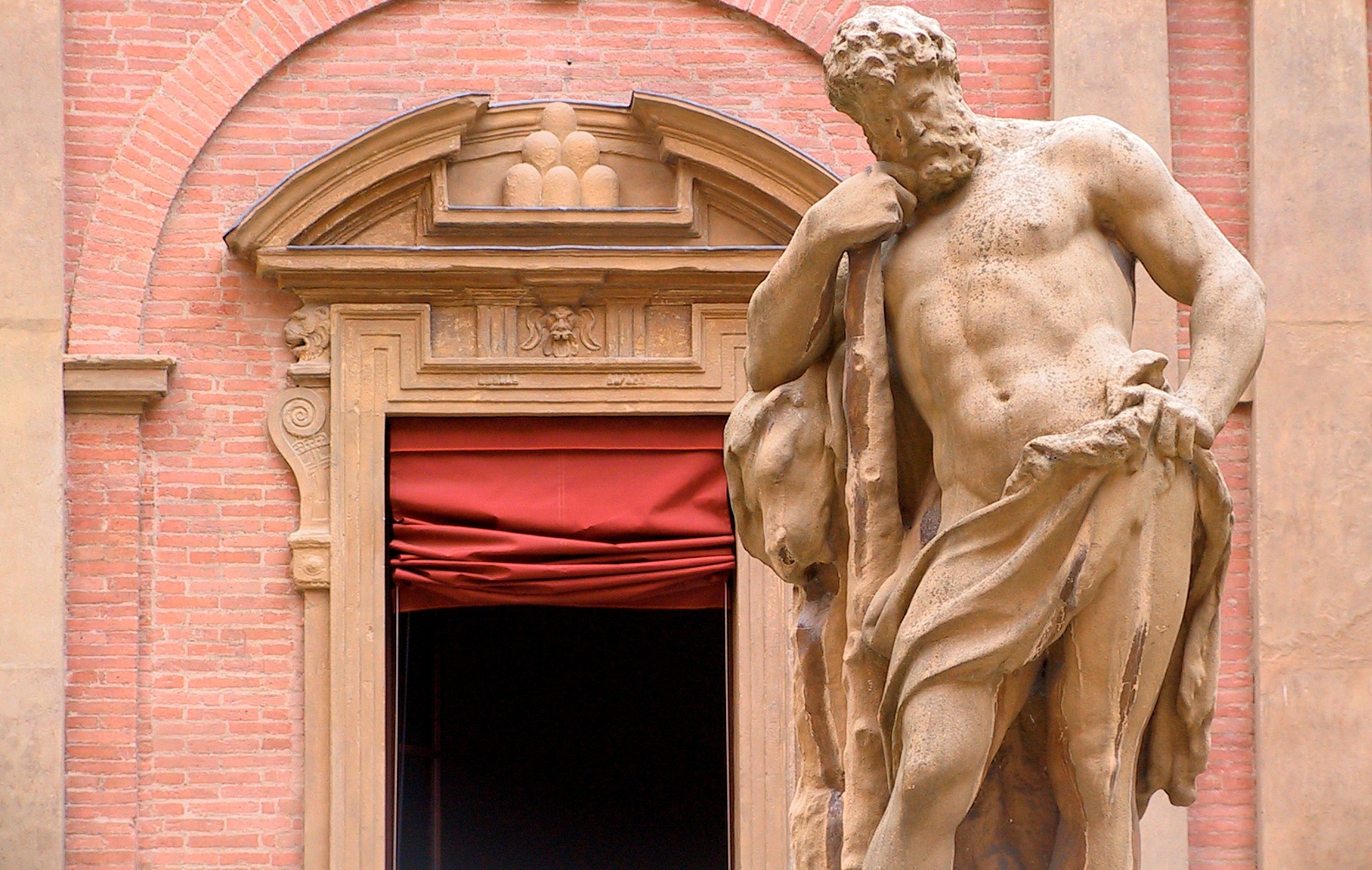 I numeri:

84.744 studenti
33 Dipartimenti dell’Università di Bologna.
11 Scuole dell’Università di Bologna
4 Campus 
209: Corsi di Laurea 
43: Corsi di Dottorato di ricerca 37 scuole di specializzazione 
65 master 
5.853 docenti e personale tecnico-amministrativo
Lavorare nel web: unibo.itBologna, 15 giugno 2016
L’organizzazione del web
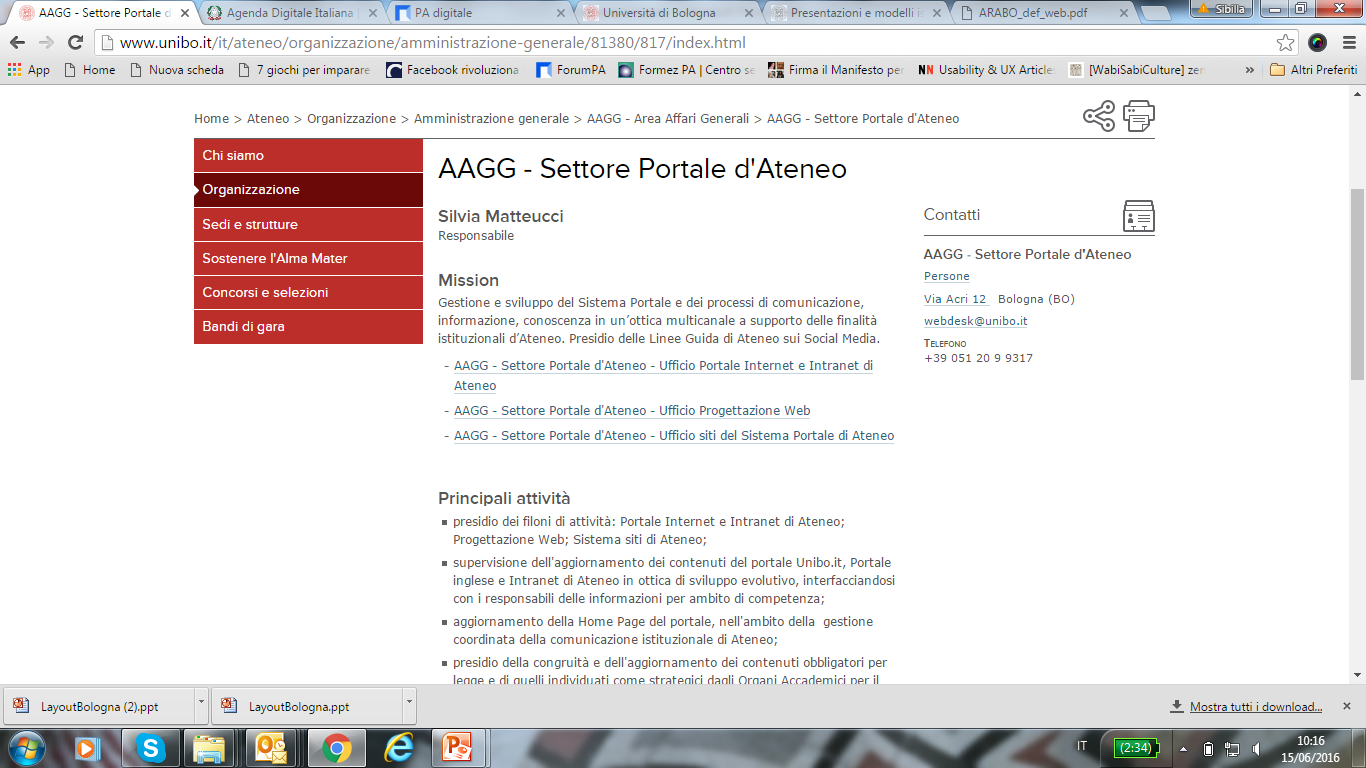 Il web di unibo – Sistema federato di siti
Il web di unibo consiste in un sistema federato di siti  che condividono:

Stesso Content management system
servizi comuni (es. Rubrica, motore di ricerca)
Modelli di sito
Identità grafica
Progettazione che garantisca accessibilità e usabilità dei siti
Linee guida e manuali
Formazione e supporto
Il web di unibo
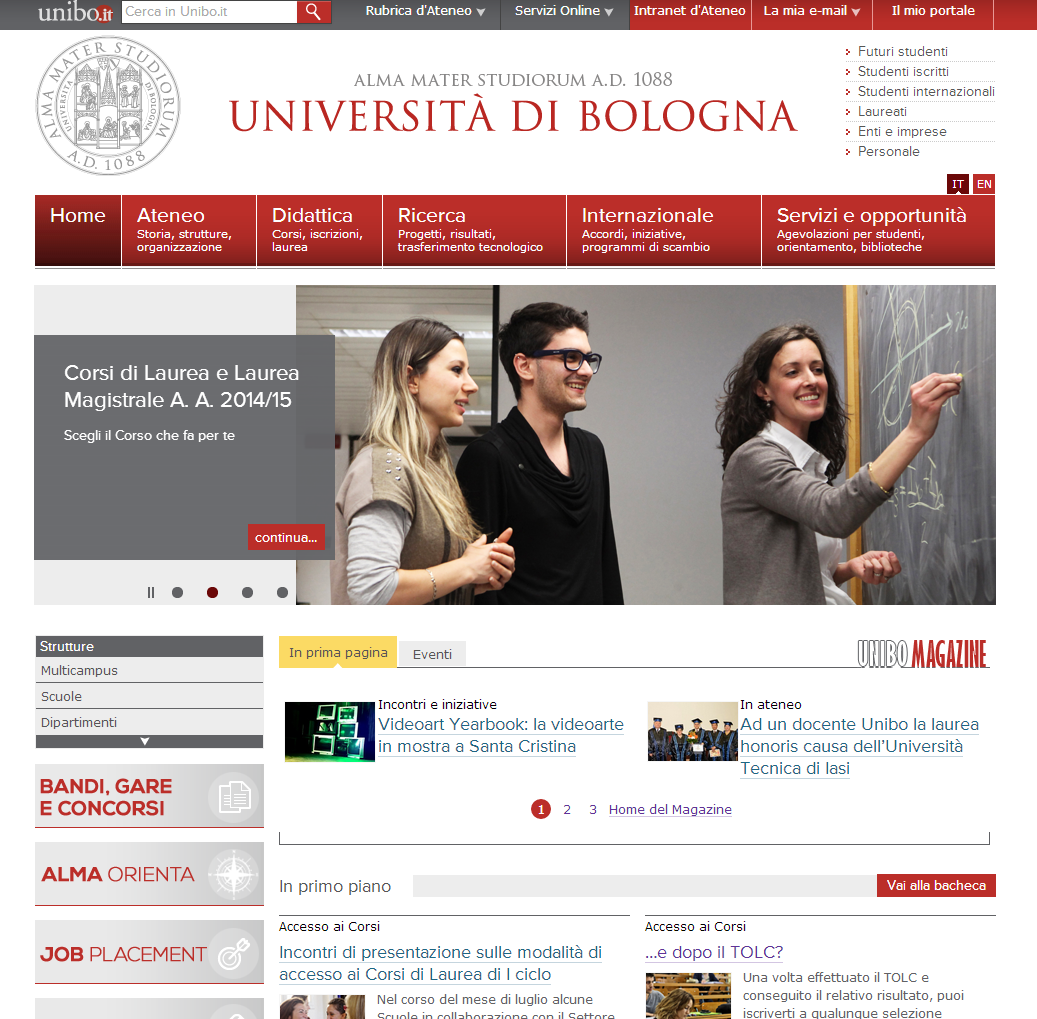 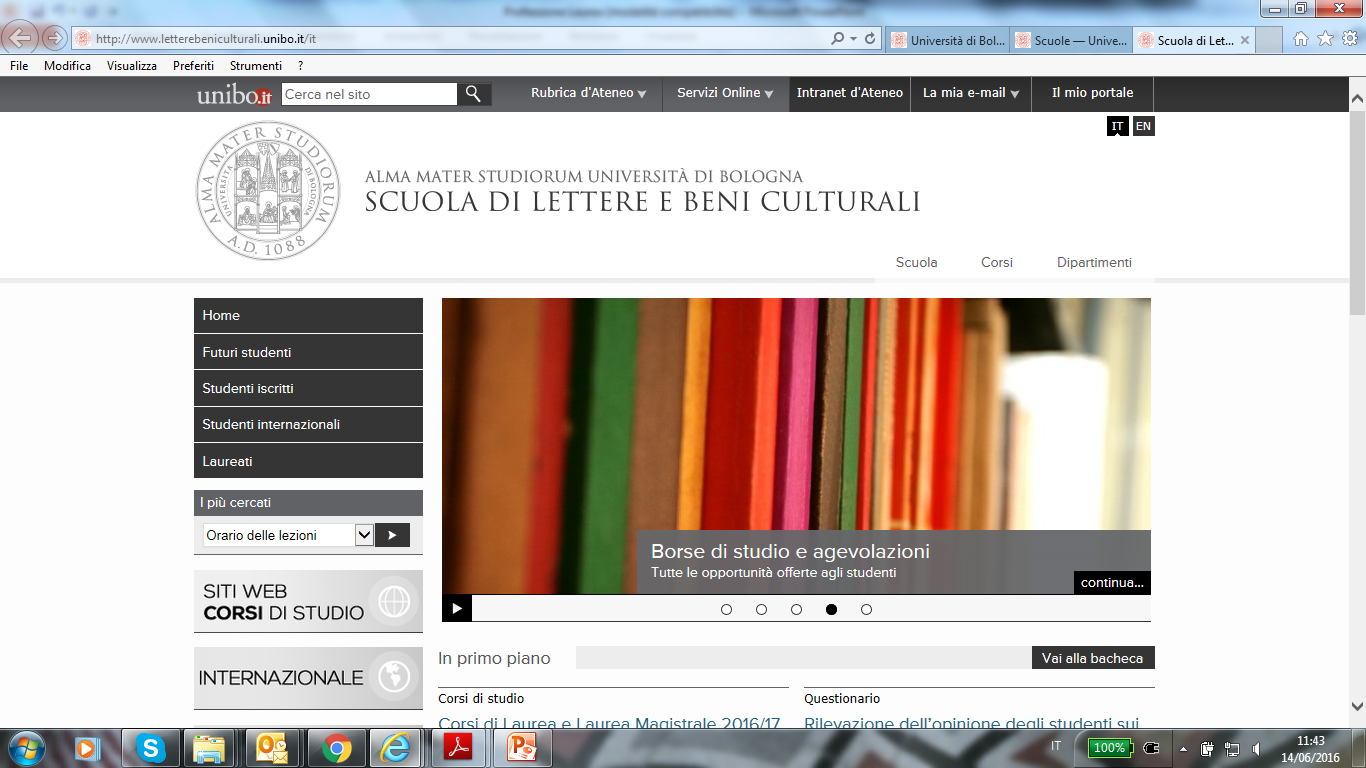 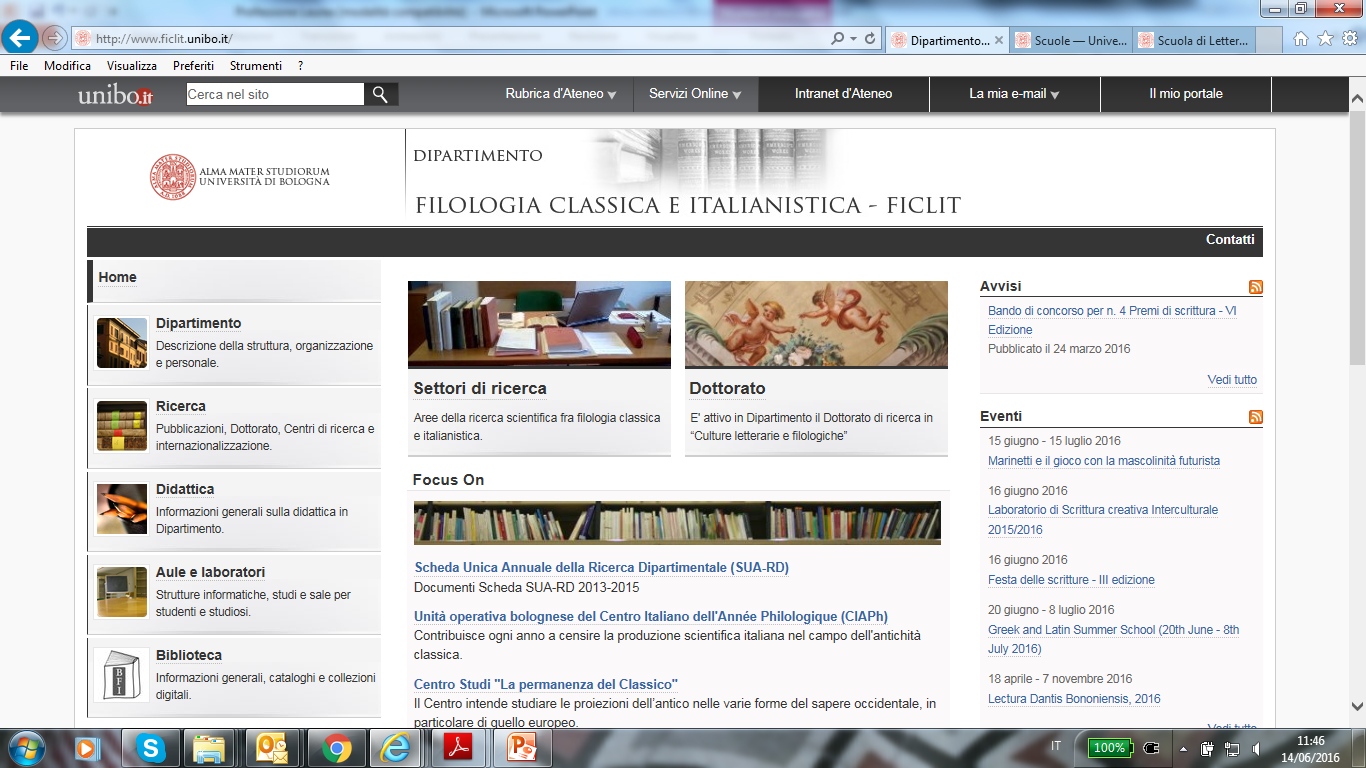 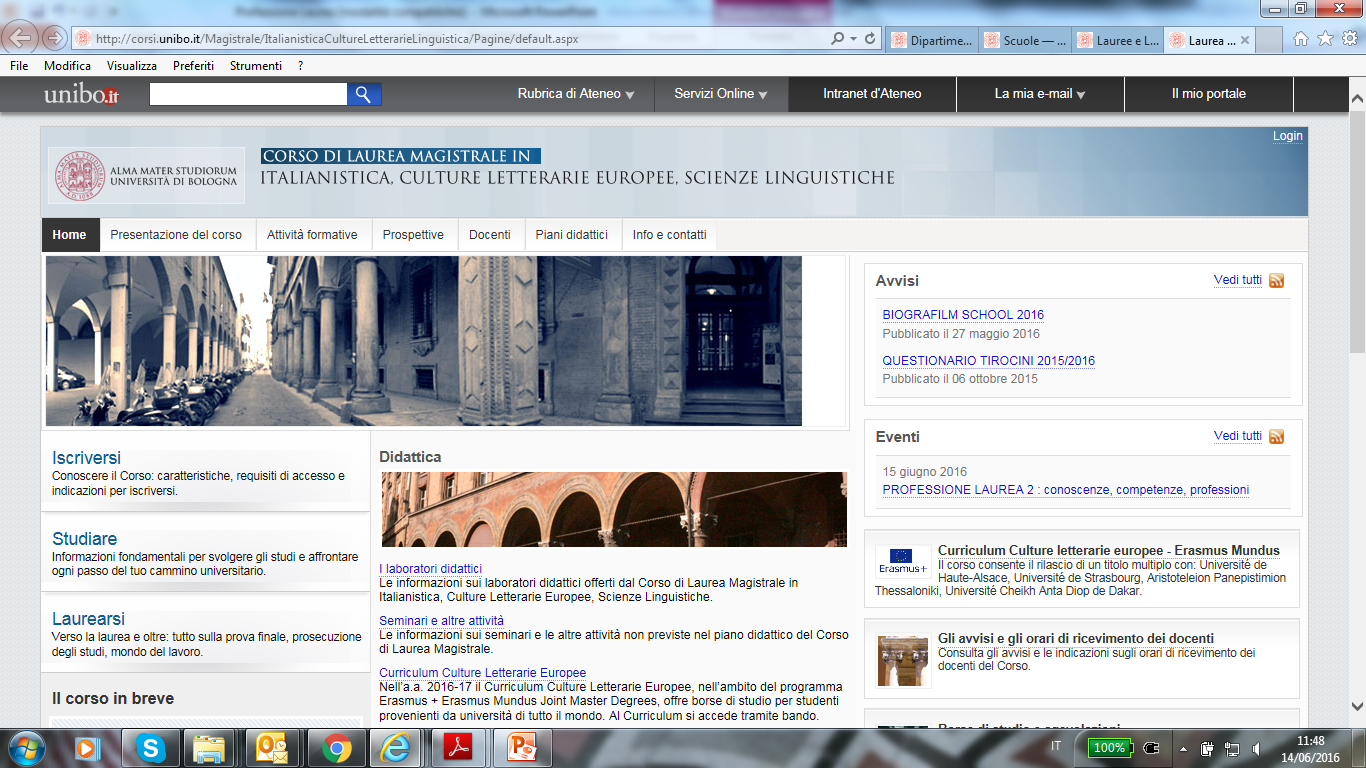 Pagine
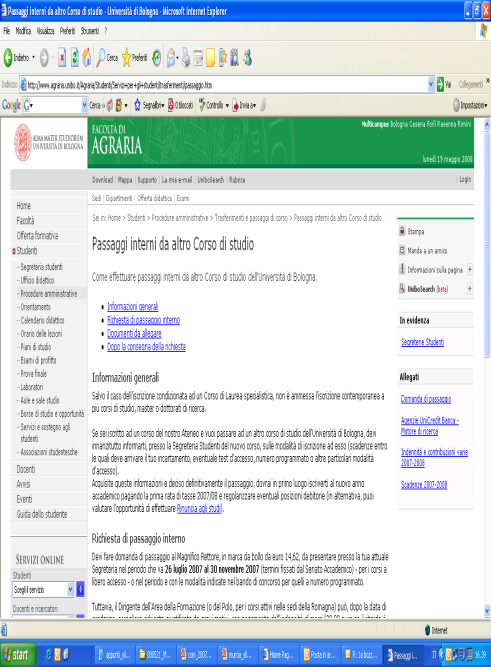 Redazione
Referente web
autore
autore
autore
Il web di unibo – Modelli e regole comuni
Modelli…
Sito
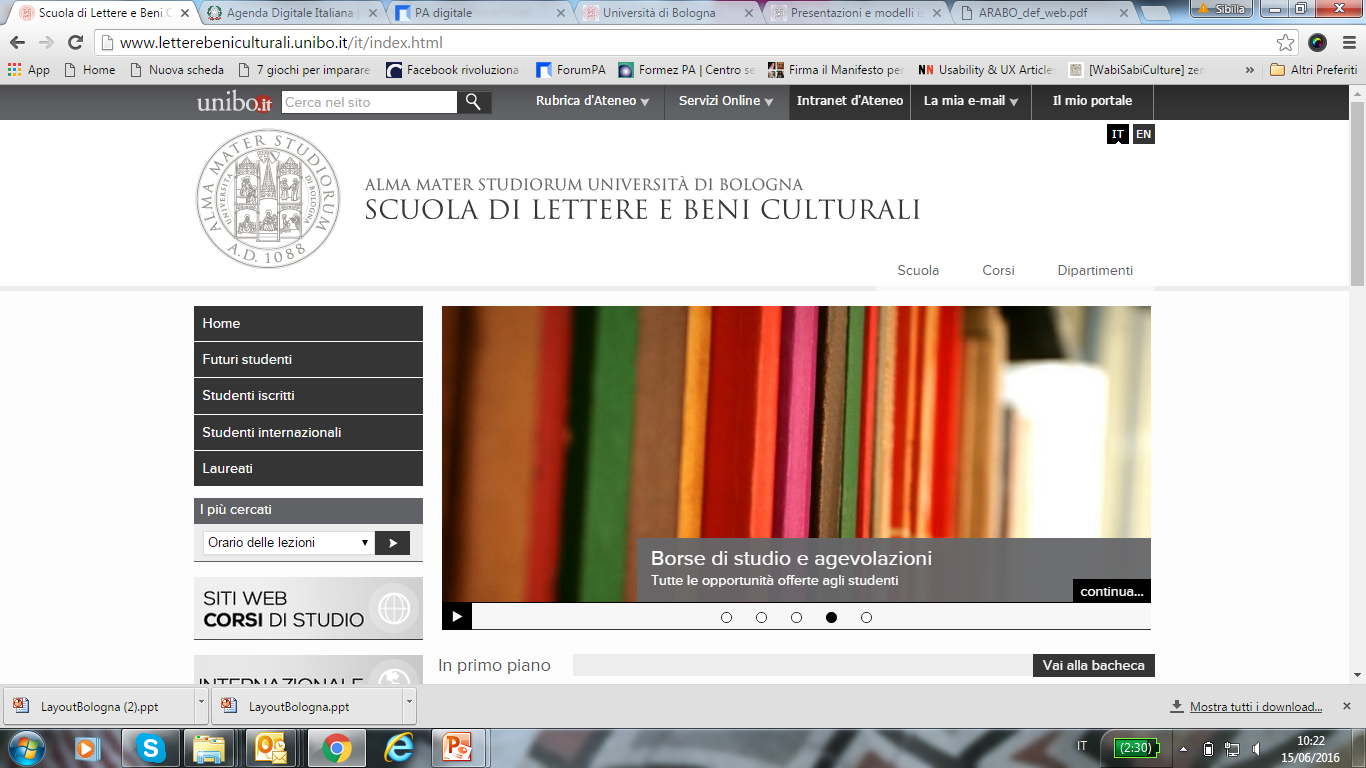 Linee Guida:
 Usabilità
Accessibilità
 Grafica
Metodologie per:
 creare o migrare un sito 
Implementare un nuovo servizio
Mappare i contenuti
 Realizzare un piano di fattibilità
Regole:
 Redazionali
Organizzative
Social
Alma Mater Studiorum, Università di Bologna
© ▪ Materiale riservato e strettamente confidenziale
6
Un progetto web: gli attori
Web architect, web designer, e web developer lavorano con lo stesso obiettivo: creare  un sito usabile, accessibile e gradevole in funzione degli utenti  (User-centered design)
Fasi di progetto
Analisi
Progettazione
Sviluppo
Test
Contenuti
Attività di progetto: Analisi
Analisi
Benchmarking	competitor	best practice 
Mappatura dei contenuti 
Interviste/Focus con utenti finali	studenti, personale, docenti…
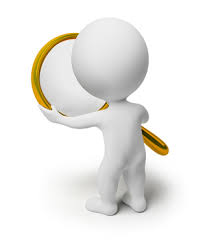 Progettazione
Sviluppo
Test
Contenuti
Attività di progetto: Progettazione
Analysis
Architettura informativa  (Card Sorting) 
Disegno della navigazione
Disegno delle interfacce 
Formalizzazione del documento 
di specifiche per gli sviluppatori
Progettazione
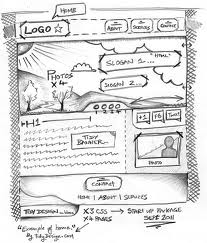 Sviluppo
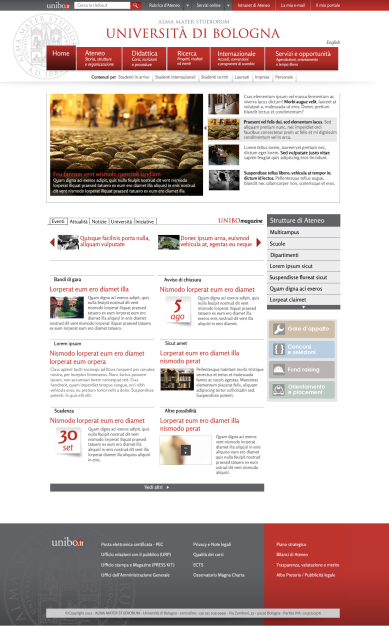 Test
Contenuti
Milestone: approvazione del committente
Architettura delle informazioni
Layout grafico
Data messa online
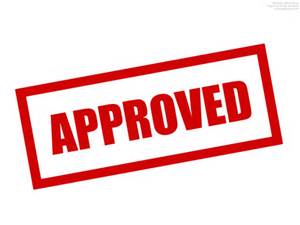 Attività di progetto: Sviluppo
Analisi
Creazione del sito sulla base del documento 
di specifiche
Design
Sviluppo
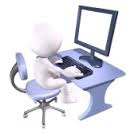 Test
Contenuti
Attività di progetto: Test
Analisi
Check: funziona tutto? Il sito è accessibile e navigabile sui diversi browser e dispositivi ?
Design
Sviluppo
Test
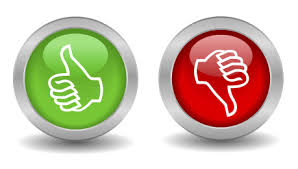 Contenuti
Project activities: Contents
Analisi
Popolamento del sito con contenuti
Design
Develop
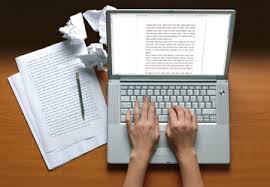 Test
Contenuti
Gli attrezzi del mestiere
Sapersi interfacciare con professionalità di ambiti diversi 
Redigere reportistica chiara e dettagliata
Pianificazione delle attività (attività, tempi, risorse, milestone)
Essere aggiornati sulle nuove opportunità del web 
Monitorare scenario in cui si opera (competitor, best practice, normative)
Saper scrivere adattando il registro all’utente e al contesto
Motivare le proprie scelte con informazioni di supporto (risultati di interviste, focus group, analisi statistiche)
Alcuni siti di riferimento
Associazione internazionale per le professionalità del web
http://www.iwa.it/
Agenzia per l’Italia Digitale http://www.agid.gov.it/ (Codice per la PA Digitale)
.it – linee guida di design per i siti web della PA - http://design.italia.it/(Protocollo eGLU)
Legge Stanca – Accessibilità dei siti web della PA http://www.camera.it/parlam/leggi/04004l.htm http://www.agid.gov.it/agenda-digitale/pubblica-amministrazione/accessibilita/normativa
Linee guida per i siti web della PA
http://archivio.digitpa.gov.it/sites/default/files//linee_guida_siti_web_delle_pa_2011.pdf
Vademecum - Pubblica amministrazione e social media
http://www.formez.it/notizie/online-il-vademecum-pubblica-amministrazione-e-social-media.html
Società Italiana di Architettura dell’Informazione
http://www.architecta.it/
Grazie per l’attenzione.


Silvia Matteucci 
Responsabile Settore Portale di Ateneo
silvia.matteucci@unibo.it